Commodification and Other Afflictions of American Health Care: Is Single Payer the Solution?
Martin F. Shapiro, MD, PhD, MPH
Conflicts of interest
No financial conflicts of interest with ineligible companies
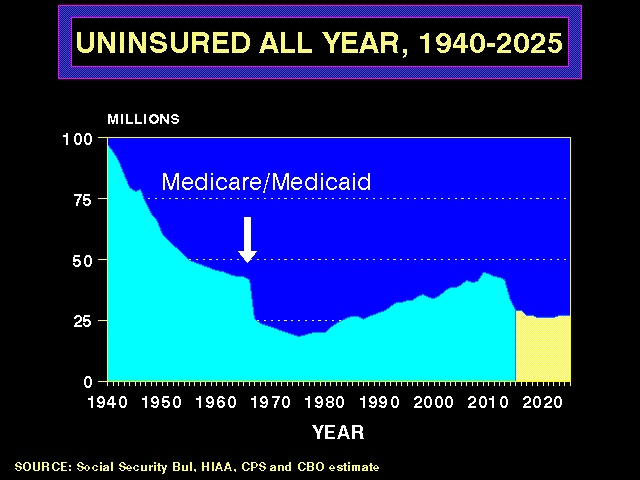 Health spending in the United States sits well above all other OECD countriesSource: OECD Health Statistics 2021
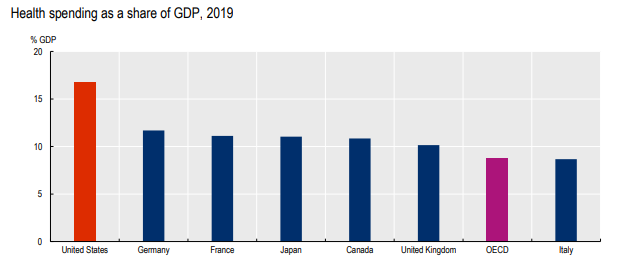 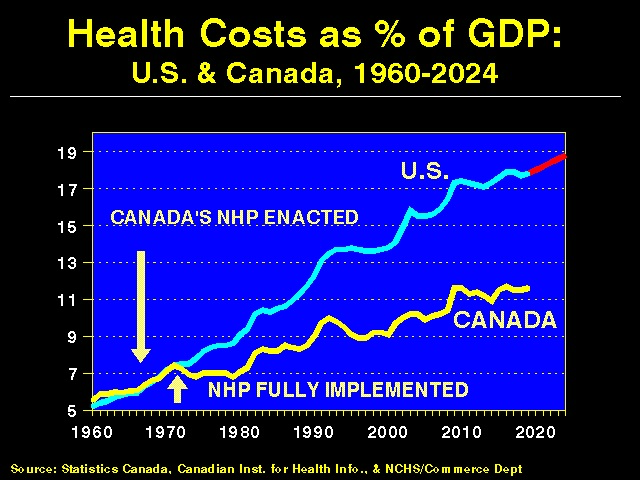 Trends in life expectancy 1980-2021 in the U.S. vs. comparable countries
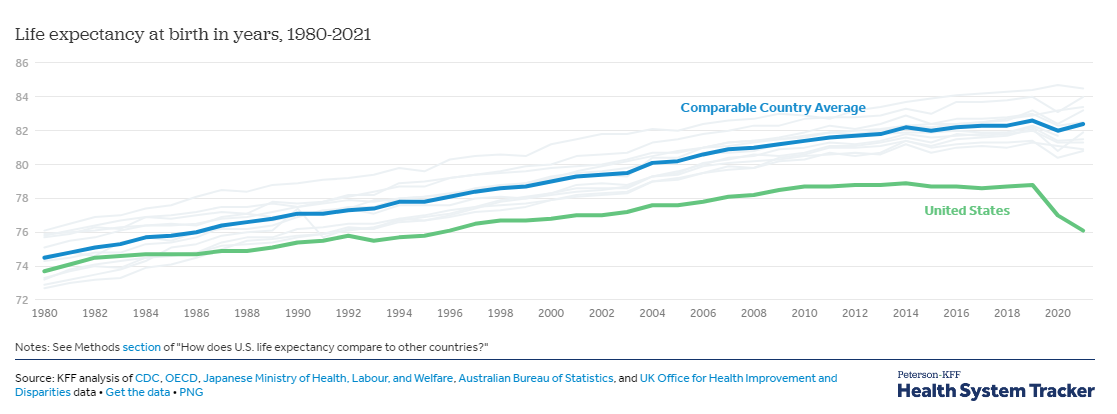 Why haven’t we been able to pull the policy levers that can solve these problems?
The ways in which the groups of actors 
conceptualize health and health care, 
pursue their interests and perceived needs, and 
interact accordingly
create impediments to a system that is rational, just, and efficient
Who stands in the way of an equitable, efficient, and effective health care system?
Physicians 
Medical schools 
Corporations
Hospitals/health systems 
Dialysis, nursing homes, pharmacy chains 
Manufacturers (medicines, machines, EMRs) 
Insurers
Investors
Scientists 
Government
Employers and employee groups
Patients, families, and many community organizations
Three phenomena shape the circumstances and experience of health care in contemporary society
The treatment of health care and health as commodities by actors within and without the system

The consciousness of actors–attitudes, values, perceived needs, expectations, interests, and capacities–which shape attitudes and behavior in relation to health care

The communication and relationships among these actors which reinforce existing arrangements
Health Systems and Medical Groups
“Sales”
Maximize market share of “covered lives”
Maximize reimbursement
Minimize risk (poor people with Medicaid or no
      insurance)
Contract with healthy populations 
Promote lucrative product lines and procedures
Seek 9-figure surpluses 
Pay executives 7 to 8-figure salaries 
      (>30% financial performance-based bonuses)
Other Corporate Interests
Nursing Home, Dialysis and Pharmacy Chains
Health Insurance Companies
Single payer is an existential threat
Oppose expanding public coverage
Privatize lucrative parts of public programs 
Maximize revenue through denials, copays, deductibles
Maintain revenue streams
Care without limits
Induce sales by publicizing which hospitals have the latest gadgets
Oppose taxation 
Prohibitive product pricing (EMR)
Induce demand
Ads to consumers and providers 
Maximize “price points” 
Deter competition
Evergreening
Oppose price negotiation and importation
Investors
Maximize income from procedures Minimize services
Take quick profits
Clinicians and Specialty Societies
Economic interests
Block revisions in relative payment for procedures vs. cognitive services by dominating the RVU Update Committee (RUC)
Society guidelines do not threaten revenue flow
Minimize risk, optimize casemix & insurance type
“Run the till” as long as you can
Lub-dub
How much do doctors make by specialty?Source: Weatherby Healthcare
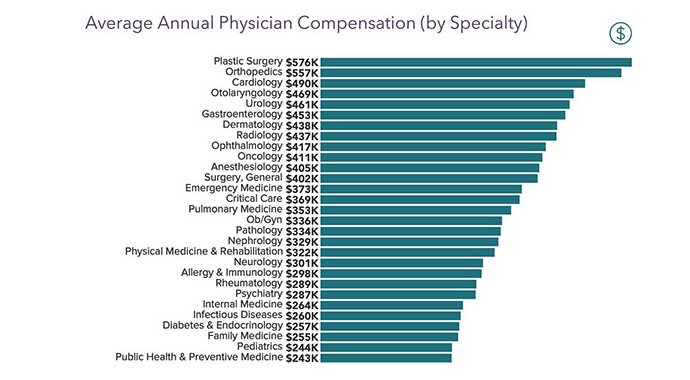 Clinicians and Specialty Societies
Attitudes, aptitudes, values
Economic interests
Successfully resist revisions in relative payment for procedural vs. cognitive services by dominating the RVU Update Committee (RUC)
Society guidelines do not threaten revenue flow
Minimize risk, optimize casemix & insurance type
“Run the till” as long as you can
Lub-dub
Not selected for comfort in providing “cognitive” services
Poor communication skills
Handle uncertainty poorly
Not well-trained to limit care
Avoid long-term relationships with patients
Prefer narrow tasks
Patients bear the consequences
The Medical Student
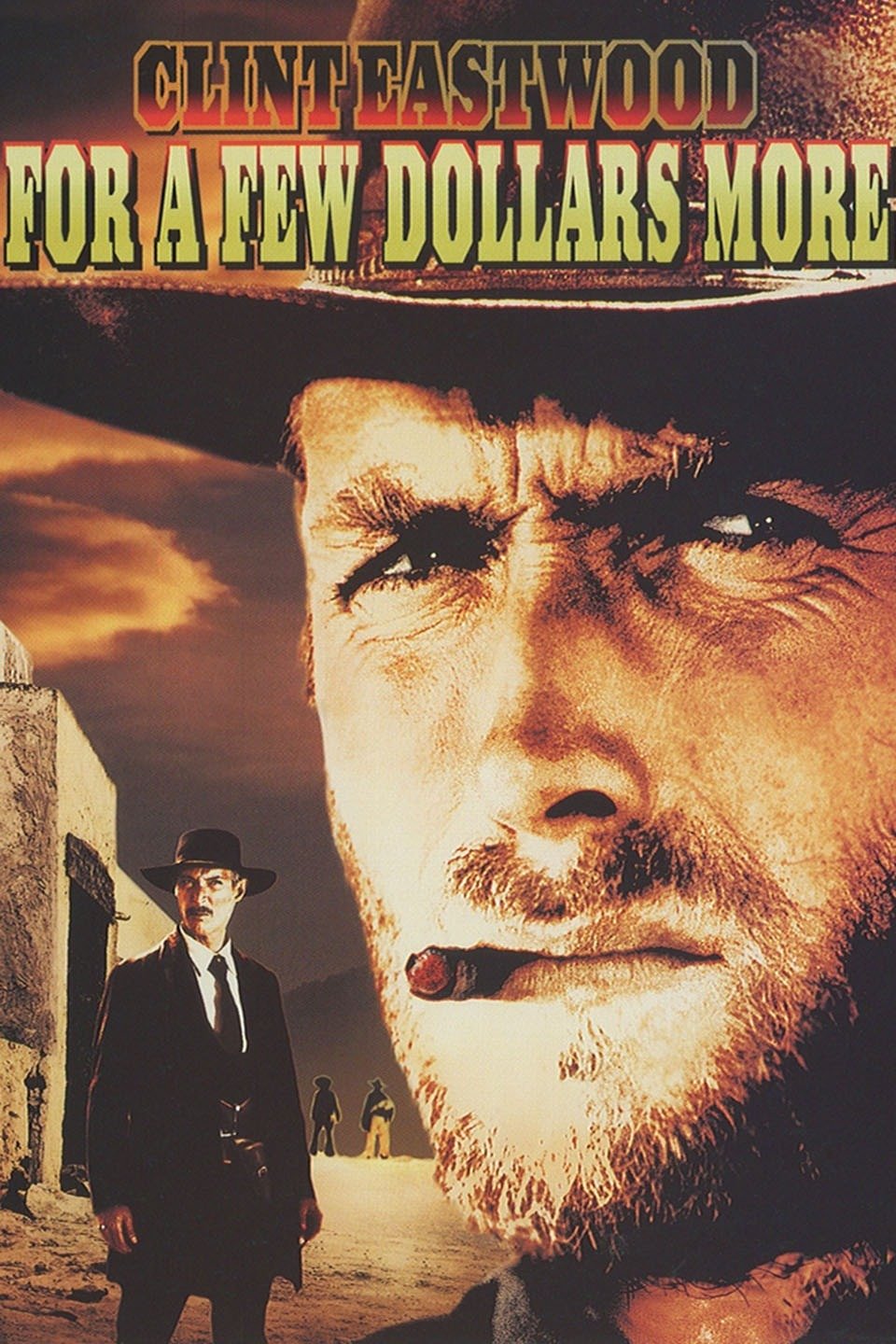 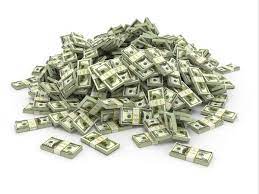 For “A Few Dollars More”?
Faber DA: JAMA Intern Med 2016;176:1561-3
“The good physician treats the disease; the great physician treats the patient with the disease.”---William Osler
Can we change clinicians’ priorities and competencies?
Pay doctors for time, not piecework. 
Specialty pay should differ only modestly to account for time in 
	training
Incentivize clinicians to seek psychotherapy to help them better 	relate to their patients’ needs and values
All physicians should have periodic training on 
communication and negotiation with patients 
ethics, morals, and social responsibilities
Mandate that proceduralists and administrators meet regularly   	to set targets to reduce use of low value care
Universities  and medical schools: part of the problem Undergraduate medical education
Admission criteria emphasize grades and test scores, 
	not values and empathy
Admitted students, 
69% biological & physical science majors, 4% humanities
Income : 13% in lowest 40%; 51% in top 20%; 28% in top 5% 
13.4% Black or Hispanic (vs. 32% of U.S. population)
Curriculum is biologically reductionist; social sciences and 	humanities are an afterthought
White coat ceremonies as triumphalism
Negative socialization: loss of idealism as students advance
Students focus on specialty income from day one
Universities  and medical schools: part of the problem Postgraduate medical education
Little modeling of cost constraint
Little exposure to humanities and social sciences
Little opportunity to address discomfort in 
	the clinician-patient relationship
Little emphasis on effective communication
Ambulatory experiences are generally awful 
Little attention paid to effective communication
Universities and medical schools: part of the problem Academic practice
Academic practices often segregated by insurance type
Business plan is almost always to use clinical revenue to 	support other programs
Grow market share, avoid risk, “run the till”
The hidden curriculum: trainees learn lessons about (lack of) 	social responsibility by observing the behavior of faculty
Can we fix medical education?
Replace premedical science requirements with humanities, 	ethics, and social sciences (Lewis Thomas)
Select applicants who are altruistic, empathic, 	psychologically open, and have sound moral 		and ethical foundations
Members of underserved communities should nominate 	medical school matriculants
Ethics, morality, social responsibility, and communication 	skills should comprise up to half of the preclinical 	curriculum and be integrated into clinical training
Universities  and medical schools: part of the problem Research in the medical school
Most research funding comes from Federal government and 	industry
Potential for patents and royalties and grant revenue   	affects hiring decisions
Social scientists and humanists disadvantaged, few are hired, 	limiting intellectual diversity
Promotion driven by funding, publication count;            	little attention to challenges of social and community-	based research
Medical Research: Robert Merton’s Ethos of Science
Universalism: subject to verification; anyone can contribute

Communalism:  findings of science are products of collaboration 
    	and are assigned to the community; the ethos is incompatible 
    	with technology defined as private property
 
Disinterestedness: objectivity about the outcome

Organized skepticism: suspension of judgment and detached        
	scrutiny of beliefs
Scientists
Basic researchers
Clinical researchers
Late translational/ policy researchers
When funded by industry, payments can be generous
However, priorities often are those of industry
Intellectual freedom may be quite limited
Excited about discovery
Little education about social responsibilities of scientists
Since Bayh-Dole (1980), patents can be lucrative; for some they are “a consummation devoutly to be wished”
These priorities affect student attitudes towards what is important
Most genuflect before the status quo in terms of health care organization
Few study substantial transformation; most focus on small changes and limited populations
NIH’s stated mission
“to seek fundamental knowledge about the nature and 	behavior of living systems and the application of that 	knowledge to enhance health, lengthen life, and reduce 	illness and disability” (emphasis added)
…Its programs are “designed to improve the health of the 	nation by conducting and supporting research…in the 	causes, diagnosis, prevention and cure of human 	diseases.”
They don’t treat all aspects of this mission equally
NIH and other scientific organizations/funders
Over-promise potential benefits of basic research
eradicate cancer and Alzheimer's disease
Pursuit of molecular explanations affects practice 	and public perceptions: disease is asocial
Advocate for a narrow vision of science 
flavors of the decade: e.g., precision medicine
Often discount other kinds of research that may have 	larger impact on population health
Can medical science become more responsive to societal needs?
Training in social responsibility should be a substantial 	feature of scientific education.
Revenue from inventions funded by federal grants should 	accrue largely to government, not scientists, their 	institutions, or corporations
Research on bringing effective care to populations should be 	NIH’s highest priority. Revenue from inventions could 	support such research
Half of members of advisory councils of NIH institutes should 	be nominated by members of diverse communities
Government- not consistently part of the solution
Avoid policies that necessitate raising taxes 
Susceptible to corporate and interest group pressures
Reluctant to limit care or offend constituencies
Ineffective regulation of FDA, Medicare fees, insurance 	products 
Overpay for procedures compared to “cognitive” services
Policies promote specialization 
Prefer “moonshots” (typically, asocial biological 	approaches) rather than societal programs that    	may do more good
General Population
Patients and their families
Advocacy groups
Often for Rx without limits
More care as a goal
Wanting their share of the goods 
Unconstrained pursuit of autonomy
Unaware of impact of overuse on others or of experiences of the uninsured
Lack of communal perspective
Mistrust of  medical authorities
Overestimate treatment benefits
Misled by scientists’ claims
Life dissatisfaction 
Atomization/ isolation
Heart in a heartless world
Entitled attitude
Religious authorities
Reinforce use of futile care
Robert Bella et al.: Habits of the Heart
American individualism has become an autonomy 	dissociated from 	meaningful societal integration
“Many abandon any notion of finding meaning in relation 	to society as a whole…in the idea of the common 	good.”
Fractured imbalance between individualism and 	communitarianism
The Context: Societal Values and Consciousness
Acquisition/exploitation/inequity
Lack of communal concerns
Mistrust/atomization/lack of fulfillment
Greed is good/poverty is weakness
Decline of religion as a source of support
Failure of public discourse to address   	these issues
In health care, this manifests in both 	economic/political behavior of actors 	and their inner lives
Health Care as a Commodity
Do less
Charge more;
deny care
MANUFACTURERS
Increase  demand
and prices
INSURERS
Do more; increase market share
Sell expensive product lines; attract ”covered lives”
HEALTH SYSTEMS
Avoid taxation; 
minimize costs
Do less
GOVERNMENT
Do less
Pay less
Run the till; never say no
EMPLOYERS
PRACTICING MDs, SPECIALTY SERVICE PROVIDERS
Do more
Do more
Do what they can with available funding
Develop treatments and patents
SCIENTISTS, NIH
Do more
Get their share of care, live longer
Train more specialists; generate surplus
MED SCHOOLS & THEIR HOSPITALS
PUBLIC SECTOR SYSTEMS
Do more
PUBLIC, PATIENTS, EMPLOYEES, ADVOCACY GROUPS
When care is commodified
Disincentive to spend time relating to patients, getting to 	know them, caring for them
Incentive to do more procedures
Higher copays, costlier insurance, exacerbating disparities
Needless consumption of some resources,	limiting others’ 	access to needed care
Few resources to address social determinants of 	disease 	and context in which patient experience disease and 	treatment
Diversion of resources from social services, education, 	infrastructure
Ethicist and economist perspectives on health care in a commodified marketplace
Edmund Pellegrino:
Putting clinicians at financial risk can lead to loss of professionalism
Market relationships end with sales: grave consequences in 	medicine
Only government will place public good above private interests
Kenneth Arrow: 
Health care can’t be a perfectly-functioning market due to uncertainty 	about quality of products patients purchase; injury to some caused by 	unconstrained markets may not be offset by benefit to others
Pellegrino and Daniel Callahan: 
Commodified health care is inherently unjust
The market-based US health care system is perhaps the least efficient, while producing poorer outcomes
Health care and consciousness
Clinicians: 
Prefer concrete/short-
        term acts
Avoid difficult
        conversations
Poor communication skills
Little ability to empathize
Clinical corporations: 
Little interest in societal
        obligations or
        community needs
Scientists:
Little interest in  
        societal problems
Passion for
        discovery
No focus on social
        responsibilities
The public:
Entitled
Isolated/lonely
Stressed, unfulfilled,
        seek a heart in a
        heartless world
Mistrust providers
Confused/
         misinformed
Medical schools:
Generative of specialists
Emphasize grades and test
         scores, not capacity 
         to care
Curriculum is biologically
         reductionist
Politicians:
Magic bullets
Dramatic effects
Don’t offend
         powerful
         constituencies
Commodified discourse
Doctors sell procedures to patients
Provider systems advertise miracles

Professional societies guard their interests
Medical educators promulgate values of the status quo

Scientists and the NIH make extravagant promises
Corporate “speech” induces demand and  blocks progress

Politicians prioritize “moonshots” 
Media sensationalize reports of scientific advances 
	and rarely report on systemic problems in care

Health policy researchers rarely threaten the status quo
Any public intellectuals trying to balance the discourse are drowned out
Habermas’s theory of communicative action
Progress depends on common understanding and nature of interaction across:
Those who control capital and produce commodities
Policymakers
Individuals/groups seeking interpersonal influence
Values and beliefs of members of society
In general, capitalists communicate effectively with policymakers, but other 	elements are shut out
In health care, the power rests with capital, abetted by government and 	professional organizations
Absent common understanding, adversarial situations (malpractice suits, 	insurance denials, collection agencies), misdirected priorities (in 	research, clinical programs, and medical education), and poor 	communication in clinical encounters all ensue
Perspectives on why change is so difficult
Georg Lukacs: Consider the consciousness of actors
Karl Korsch: Transformation at philosophical and political
         levels simultaneously
Antonio Gramsci: Values of dominant class drown out others
Herbert Marcuse: Societies provide just enough to render
         people incapable of action 
Jurgen Habermas: Problematic communication impedes
         solutions of common interest
In health care, there are so many material goods at stake and
         nonmaterial factors that mesh with current arrangements,
         that all groups of actors are more inclined to “bear those ills
         we have than fly to others that we know not of.”
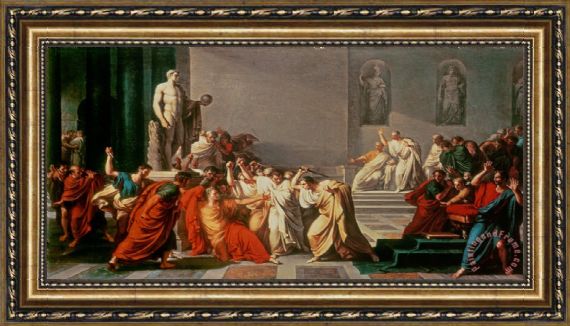 Vincenzo Camuccini: The Death of Julius Caesar (1806)
Barriers to Fixing American Health Care
HEALTH CARE AND CONSCIOUSNESS
PROBLEMATIC COMMUNICATION  IN HEALTH CARE
HEALTH CARE AS A COMMODITY
Academic organizations that pursue “covered lives”
Wanting more care, longer life
Corporations inducing demand for products
Media distortion of implications of  policy options
Insurers minimizing risk
Atomization, loneliness, and dissatisfaction with life
Biological reductionism in medical education
Clinicians running the till
Patient autonomy unbalanced by societal interests
Distrust of medical authorities
Sensationalized reporting  on scientific “breakthroughs”
Students more interested in doing well than doing good
Government reluctant to raise taxes to support reforms
Discourse ignoring ethos of science
Employers minimizing their costs
Clinicians not trained to limit care
Docs who prefer procedures to relationships
Discourse ignoring disparities
Trainees choosing high-paying specialties
Corporate “speech” that  blocks  reform
”Non-profit” health systems that maximize surplus
Health system executives with 7-figure bonuses
Negative socialization of students
Pharma financing FDA drug approval process
Discourse misinforming patients about costs, effectiveness
Generative educators training too many specialists
Patients wanting their share of the goods
Ethos of acquisition
Educators using specialty trainees to increase revenue
Scientists who seek financial rewards of discovery
Scientists care about discovery, not the common good
Government and scientists promising ”moonshots” and cures
Lack of a communal ethic
Investors seeking fast profits
Changing policy will not be enough
Combination therapy is going to be needed!
Otherwise, innovations like the Affordable 	Care Act, although representing real progress, really are like treating a lymphoma or HIV with one drug: 
make a difference for some, 
but will be undone by the underlying malady
Can we achieve justice and equity in just one sector of society?
Actors in health care won’t embrace a non-commodified 	health sector when the rest of society is moving in a very 	different direction
But we need to think boldly and broadly about what it will 	take to achieve justice for all in health care and society
We must act both in our professional capacities and as 	citizens to promote these changes. “Silence is assent”
More needed changes: government and financing
Provide the same insurance coverage to everyone (single 	payer); separate is never equal 
New treatments should be approved only after careful 	assessment of marginal benefit and cost to society
The National Academy of Medicine should convene a panel 	to propose revised budget priorities for NIH that gives 	far more emphasis to population health
If fees-for-service can’t be eliminated, radically revise the 	Medicare fee schedule
More needed changes: communication
Limit health system advertising to promotion of public health 
Stop overselling of implications of biomedical science
Stop selling patients procedures they don’t need 
Provide greater transparency about all medical prices, 	including about what the doctor earns by performing 
	a procedure
More needed changes: patients and the public
Provide the social services and financial and psychological 	resources needed to address problems best dealt with in 	those ways 
Educate patients and the public about 
the common good 
fair distribution of limited medical resources
the limits of what medicine can accomplish
Train clinicians who can relate to diverse communities
Incorporate communities into all levels of decision making in 	research, education and clinical care
What will it take to change the trajectory of US health care and achieve justice for all?
Change in consciousness of all groups who see it as 
	a bundle of goods, rather than a societal resource
Transform discourse about health care and 
	relationships within it
Pursue a consensus that we are all in the same boat
Don’t give up with each failed effort at reform
	“It is not your duty to finish the work, but neither 
	 are you at liberty to neglect it.”—Rabbi Tarfon
Barriers to Fixing American Health Care
HEALTH CARE AND CONSCIOUSNESS
COLONIZED COMMUNICATION  IN HEALTH CARE
HEALTH CARE AS A COMMODITY
Academic organizations that pursue “covered lives”
Wanting more care, longer life
Corporations inducing demand for products
Media distortion of implications of  policy options
Insurers minimizing risk
Atomization, loneliness, and dissatisfaction with life
Biological reductionism in medical education
Clinicians running the till
Patient autonomy unbalanced by societal interests
Distrust of medical authorities
Sensationalized reporting  on scientific “breakthroughs”
Students more interested in doing well than doing good
Government reluctant to raise taxes to support reforms
Discourse ignoring ethos of science
Employers minimizing their costs
Clinicians not trained to limit care
Docs who prefer procedures to relationships
Discourse ignoring disparities
Trainees choosing high-paying specialties
Corporate “speech” that  blocks  reform
”Non-profit” health systems that maximize surplus
Health system executives with 7- figure bonuses
Negative socialization of students
Pharma financing FDA drug approval process
Discourse with patients misinforming about costs, effectiveness
Generative educators training too many specialists
Patients wanting their share of the goods
Ethos of acquisition
Educators using specialty trainees to increase revenue
Scientists who seek financial rewards of discovery
Scientists care about discovery, not the common good
Government and scientists promising ”moonshots” and cures
Lack of a communal ethic
Investors seeking fast profits
Martin F. Shapiro, MD, Ph.D. MPH
mfs2004@med.cornell.edu

The Present Illness: American Health Care and Its Afflictions
Baltimore, Johns Hopkins University Press, 2023